Independent Living Research Utilization
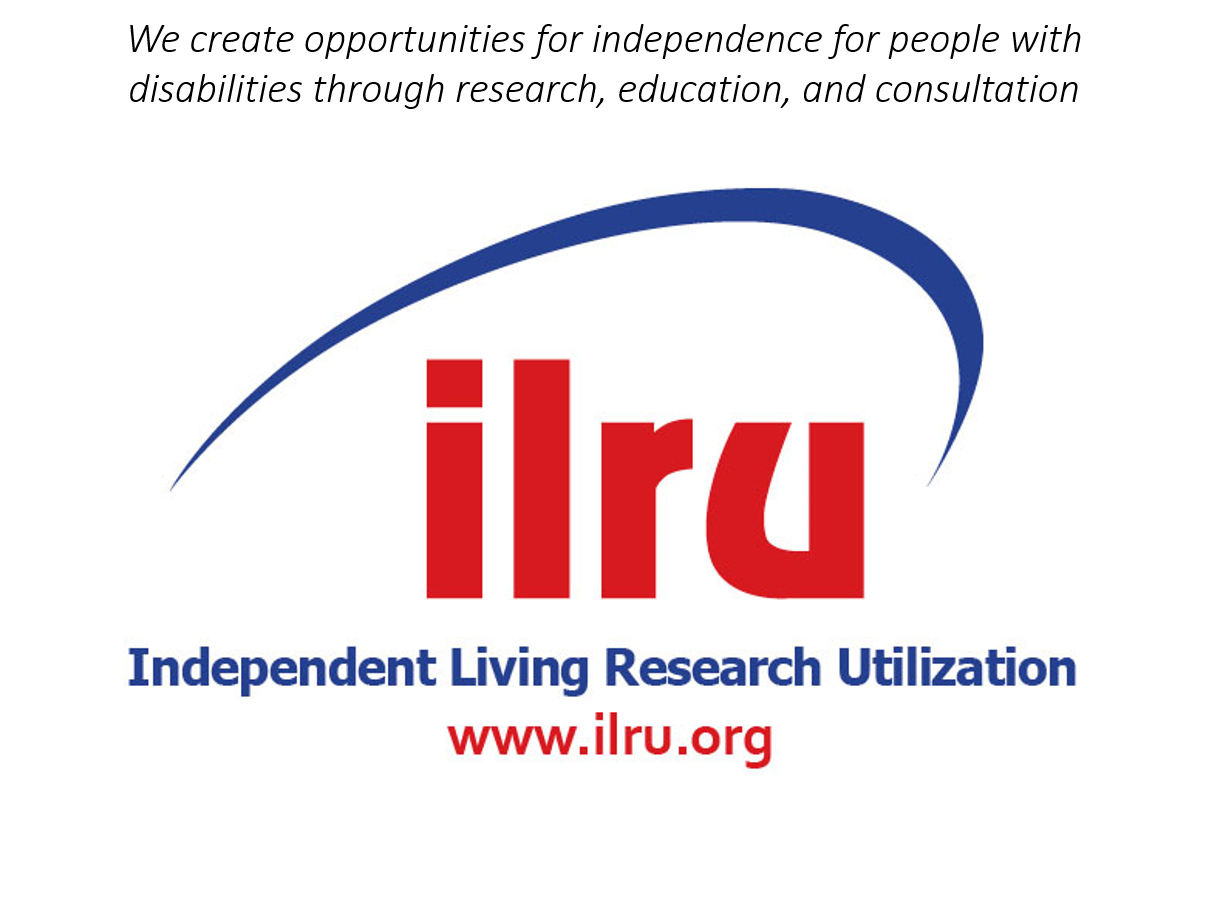 1
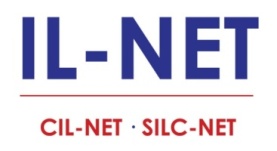 Get to the Core of It: Integrating CIL Core Services for a Holistic Consumer ExperienceConnecting IL Philosophy and Seamless Consumer-Driven Service DeliveryPresenters:Bruce DarlingKimberly TissotMay 1, 2018Tempe, AZ
IL History & Philosophy and Impact on Core ServicesBruce Darling
First a Word About Language…
Person First and Identity First Language—Both are acceptable within the Disability Community. We will use a combination of both.
“Special Needs” is not approved by the Disability Community.
Don't use Euphemisms!
Social Context for the Independent Living Movement
The history of the independent living movement and its driving philosophy also have much in common with other political and social movements that flourished the late 1960s and early 1970s.
Civil Rights
Deinstitutionalization 
Demedicalization
Self-Help
Consumerism
Early Leaders of the Independent Living Movement
Ed Roberts – Berkley, California
Wade Blank – Denver, Colorado
Independent Living Paradigm
The Independent Living Movement introduced a new paradigm - the Independent Living, Disability Rights, Culture and Pride Paradigm – which significantly differed from the Medical, Rehabilitation, and Charity Paradigms.
Comparing the Medical Model and Independent Living Paradigms
Definition of the Problem

Medical Model:
Impairment (physical or mental); lack of vocational, political or social skills; lack of education or socio-economic status

Independent Living Model:
Dependence on professionals, family and others; hostile attitudes and environments; lack of legal protection and recognition of inherent worth of people with disabilities
Comparing the Medical Model and Independent Living Paradigms, cont’d.
Locus of the Problem

Medical Model:
In the Individual with a Disability
(the individual is “broken” or “sick” and needs to be “fixed” or “cured”)

Independent Living Model:
In the environment (physical, socio-economic, political, cultural); in the medical, rehabilitation, service delivery, and charity processes
Comparing the Medical Model and Independent Living Paradigms, cont’d. 2
Solution to the Problem

Medical Model:
Professional interventions and “treatment”

Independent Living Model:
Advocacy, barrier removal, consumer control over services, peer support, and self help intended to advance equitable socio-economic, cultural and political opportunities
Comparing the Medical Model and Independent Living Paradigms, cont’d. 3
Social Role of the Person with a Disability

Medical Model:
Individual with a disability is a “patient” or “client” or recipient of charity

Independent Living Model:
Family and community members; “customers” who utilize services
Comparing the Medical Model and Independent Living Paradigms, cont’d. 4
Who Controls

Medical Model:
Professionals

Independent Living Model:
Person with a disability or their choice of another individual or group
Comparing the Medical Model and Independent Living Paradigms, cont’d. 5
Desired Outcomes

Medical Model:
Maximum self-care with daily living; gainful employment; socially defined “acceptability”

Independent Living Model:
Independence through control; pride; positive disability identity
The Core IL Services were established to operationalize this Paradigm Shift
Core IL Services

Information and Referral

Peer Support/Peer Counseling

Independent Living Skills Training

Advocacy (Individual and Systems)

Support with Transition/Community Integration
How CILs are UniqueKimberly Tissot
How are CILs Unique?
Created by people with disabilities FOR people with disabilities ‒ this automatically makes us different from other organizations!

Run and operated by a majority of people with disabilities.

Grounded by the Independent Living Philosophy.

Empowers people with disabilities to be independent.

Promotes disability pride & disability rights.

Advocates from  the perspective of people with disabilities.

Safe place for people with disabilities.

Funded via Title VII of the Rehabilitation Act, as amended.
What’s not considered consumer driven?
When the consumer doesn't decide on the direction of their services: 

Examples: 
Parents/family members/service providers deciding on goals and services. 
Services that segregate or remove the rights of people with disabilities (i.e guardianship, day programs, sheltered workshops, etc.). 
Services to parents/family members.
Creating an IL Environment and Seamless, Consumer-Directed ServicesBruce Darling & Kimberly Tissot
IL Principles
The Independent Living Movement is founded in the belief that people with disabilities, regardless of the form, have a common history. We have a shared struggle. We are a community and a culture that will advance further banded together politically. Equal opportunities and rights are for ALL.
People with disabilities are the best experts on their own needs and should decide what is best for themselves.
No person should live in institutions on the basis of a disability.
IL Principles, cont’d.
Having a disability does not mean a person is sick and requires a certified medical professional for daily living.
People learn and grow from discussing their needs, concerns, and issues with people who have had similar experiences.
Systemic cross-disability advocacy efforts are needed to ensure that people with disabilities benefit from all that society has to offer.
There should be no barriers to independence, including architectural, communication, and attitudinal barriers.
IL Principles, cont’d. 2
The  organizations best suited to support and assist individuals with disabilities are governed and operated by individuals with disabilities.
Leadership for independent living and disability rights is vested in individuals with disabilities (not parents, service providers or other representatives).
Ideas CILs Should Live By
Empowerment – We don’t reach goals for individuals; we teach the skills that allow them to do for themselves.

Inclusion– We advocate for individuals with disabilities to be included in integrated environments in the classroom, employment, housing, leadership roles, and in discussions that impact their lives and the disability community.

Independence– Individuals with disabilities have the right to control their own lives and make decisions about what’s best for them. We believe every individual can be independent.
Ideas CILs Should Live By, cont’d.
Equality – We advocate for equal rights and access, not special treatment.
Disability Pride – “Disability” is not a negative word. It means we are more adaptable. We are proud of who we are, and the barriers we have overcome have only made us stronger.
Stay Focused on IL
Don't mission creep—Stay focused on the mission of IL.
Don’t chase funding that doesn't include and benefit people with disabilities.
Only commit to programs & projects that promote IL.
Become the expert about IL and become an important voice at all tables.

Mission Creeping damages the IL Philosophy!
[Speaker Notes: discuss programs that support IL]
Creating an IL Environment
When people first connect with the CIL, they should immediately recognize that this place is different from other organizations.
Creating an IL Environment, cont’d.
Establishing a physical/organizational environment that reflects our philosophy and the diversity of our movement by:
Ensuring a fully accessible space and services.
Celebrating our movement and pride through artwork.
Displaying images of diverse disabilities, races, ethnicities, and cultures which ensures everyone feels welcome (and safe).
Ensuring staff have disabilities and other characteristics that are representative of the community you serve.
Creating an IL Community
CILs are more than service delivery centers.  

Establish welcoming community space with resources to ensures that we can be community-building centers that promote the Independent Living and Disability Rights movements.

Create social opportunities to build community.

Include opportunities for everyone – including people with the most significant disabilities – to participate in our systems advocacy and operationalize our philosophy.
Combatting ableism, including internalized ableism, is critically important
Ableism* is pervasive and creeps into our consciousness in many different ways.

Keeping that in mind helps us combat ableism in every form.

*Ableism: discrimination or prejudice against individuals with disabilities. 
~ Merriam-Webster
Creating a Seamless Service Delivery System
Have you ever experienced the social service run-around?

What was it like?

How did it make you feel?
Creating a Seamless Service Delivery System, cont’d.
We don’t want our consumers to have these frustrating experiences at our centers! Instead, we need to be thinking, “how easy can we make this?”
Creating a Seamless Service Delivery System, cont’d. 2
CILs can do a great deal to address how services we provide can operationalize our philosophy and be as seamless as possible.
Wise Words to Live By
They may not remember 
what you said, 
but they will remember 
how you made them feel.
[Speaker Notes: What is a Core Service?
Centers for independent living provide services to individuals with a range of severe disabilities from cross-disability multicultural populations. The core services that centers for independent living provide are individual and systems advocacy, peer counseling, information and referral, and independent living skills training.

In addition to promoting and practicing the independent living philosophy, CILs are required to provide the following four core services:  (1) Independent Living Skills Training teaches people with disabilities basic life skills toward becoming independent, or maintaining and enhancing independence. Examples include budgeting, self-advocacy, using public transportation, cooking, and stress management; (2) Advocacy Programs offer assistance in navigating through administrative networks to obtain services such as housing and health care. Advocacy programs also operate at the systems level to initiate, promote and protect public policy for the benefit of people with disabilities; (3) Peer Support Programs match people with disabilities who have similar circumstances and goals. A person who is adapting to life with a disability, transitioning to adulthood or to living more independently, may benefit from working with a peer who has experience and knowledge to share; and, 
(4) Information & Referral Services are important because knowledge is power. Individuals may call when needing information on disability-related issues such as housing, employment, assistive technology, and legal issues.  CILs maintain information on disability and community resources and refer callers appropriately.
Page 16
Roles and Responsibilities of CILs
In addition to promoting and practicing the independent living philosophy, CILs are required to provide the following four core services:  (1) Independent Living Skills Training teaches people with disabilities basic life skills toward becoming independent, or maintaining and enhancing independence. Examples include budgeting, self-advocacy, using public transportation, cooking, and stress management; (2) Advocacy Programs offer assistance in navigating through administrative networks to obtain services such as housing and health care. Advocacy programs also operate at the systems level to initiate, promote and protect public policy for the benefit of people with disabilities; (3) Peer Support Programs match people with disabilities who have similar circumstances and goals. A person who is adapting to life with a disability, transitioning to adulthood or to living more independently, may benefit from working with a peer who has experience and knowledge to share; and, 
(4) Information & Referral Services are important because knowledge is power. Individuals may call when needing information on disability-related issues such as housing, employment, assistive technology, and legal issues.  CILs maintain information on disability and community resources and refer callers appropriately.]
IL History & Philosophy Resources
Creating Disability Culture in CILs (recorded webinar) - http://www.ilru.org/training/creating-disability-culture-centers-for-independent-living 
IL History and Philosophy: Orientation for IL Staff (4 recorded modules) - http://www.ilru.org/il-history-and-philosophy-orientation-for-il-staff 
History of Independent Living (RapidCourse tutorial) - http://www.ilru.org/training/foundations-independent-living-series
CIL-NET Attribution
Support for development of this technical assistance information was provided by the Department of Health and Human Services, Administration for Community Living under grant number 90ILTA0001. No official endorsement of the Department of Health and Human Services should be inferred. Permission is granted for duplication of any portion of this information, providing that the following credit is given to the project: Developed as part of the CIL-NET, a project of the IL-NET, an ILRU/NCIL/APRIL/USU-CPD National Training and Technical Assistance Program.